Thursday, August 29Do Now Page 22 of your notebook
Copy date, copy problems and solve!
1.  4 – (-9) =               4.  -5 + 13 =

2.  -5 – 8 =                  5.  -7 + -9 =

3.  7 – 12 =                 6.  4 + -10 =
Thursday, August 29Do Now on Page 22 of your notebook
AC Do Now:
1. The five players in a golf tournament had scores of 
-2, -5, +1, +3, and -2.  What was the mean score for these 5 players? 

2.  Multiply:  5 x -4 x -3 x -2 x 6 =
Group Problem!  Work with your group to solve the following!Be prepared to discuss your answer!
WEATHER The outside temperature is
3F and falling at a rate of 2 degrees per hour. What will the temperature be in 5 hours?
Today’s Standards
Standards:  
MCC7.NS.2  Apply and extend previous understandings of multiplication and division and of fractions to multiply and divide rational numbers.
Standards: 
MCC7.NS.1  Apply and extend previous understandings of addition and subtraction to add and subtract rational numbers; represent addition and subtraction on a horizontal or vertical number line diagram.
Today’s EQ
Essential Question: What models and rules can be used to solve addition, subtraction, multiplication and division of positive and negative rational numbers?
Write the following answers on your 
bingo sheet in random order. (Not in this order)
-12
 12
-24
  24
-9
 9
 0
100
-100
- 5
  5
- 50
50
-25
25
-10
10
Addition rule
Subtraction rule
Mult./Div. Rule
Rational number
Irrational number
Integer
Absolute value
FREE
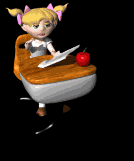 Bingo
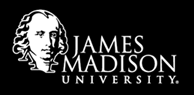 The measure of the distance of a number from zero on a number line.
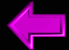 [Speaker Notes: Category 1 - 10]
2) A number that does not
repeat or terminate is this
type of number.
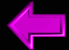 [Speaker Notes: Category 1 - 20]
3) A set of numbers 
(….-3, -2, -1, 0, 1, 2, 3…)
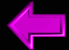 4) This type of numbers 
include natural numbers,
whole numbers and integers
and are numbers that can
be written as a ratio a/b when
b is not equal to zero.
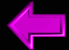 5) | -8| + | -4| = ____
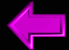 Add the opposite and 
then follow the rules for
adding integers.
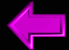 Same signs = positive 
answer always.
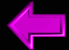 Same signs add and 
keep, different signs
subtract and take the sign
of the number with the
highest absolute value.
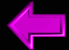 Two negatives added
together equals a negative 
answer.
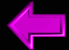 10) Change the operation to 
addition and change the 
sign of the second number.  
Now follow the adding rules.
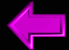 Solve 

    - 12 + - 12
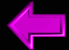 Solve

   - 12 + 36 =
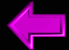 13)    Solve.

         - 30 + - 20 =
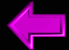 14) Solve

      75 + - 25 =
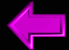 15)  Solve.

   - 7 + 5 + - 3 =
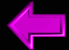 16) Solve.

5 – (-10)  =
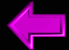 17) Solve.

        9 – 18 =
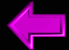 18) Solve.

      - 3 – (-3) =
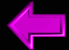 19) Solve.

           3 – (-6) =
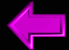 20)  Solve.

 3 – (-9) =
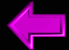 21)  Solve.

     - 5  x  5 =
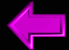 Solve.

      - 125 ÷  - 5 =
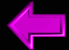 23) Solve.

     100 ÷ - 10
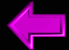 24) Solve.
    
      - 5 x -2 =
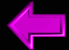 25) Solve.

    - 10 x 10 =
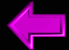 Answer sheet
1) absolute value
2) irrational #
3) integer
4) rational #
5) 12
6) subtraction rule
7) mult/div. rule
8) addition rule
9) addition rule 
10) subtraction rule
11) -24
12) 24
13)  - 50
14)  50
15) - 5
16)  5
17) - 9 
18)  0
19)  9
20) 12
21) -25
22) 25
23) -10
24)  10
25)  -100
Exit Ticket on Index Card!Put your NAME on the card!
Let’s see how you do!!  (+, -, x, ÷)

1.  4 – 8 =                    5.  -3 + 7 =
5 – (-3)=                 6.  4  x – 9=
-6 – 8 =                   7.  -8  x  -2=    
-4 + -5=                  8.  -16 ÷ 2 = 

Homework:  Quiz Tomorrow!
AC- ClosingWord Problems
1)  In a golf match, Jesse scored 5 over par, Neil scored 3 under par, Felipo scored 2 over par, and Dawson scored an even par. Order the players from
    least to greatest score.

     2) A small town is losing residents at a rate of 24 residents per year. If this pattern continues for 5 years, what will be the change in relation to the original population?